YHDISTYSLAKI503/1989
Yhdistykset osana suomalaista kansalaisyhteiskuntaa
UUDISTUU – Uusi Toimintaryhmälaki?
Vuonna 2020 Suomessa oli 106 879 rekisteröityä yhdistystä. Useat suomalaiset kuuluvat yhteen tai useampaan yhdistykseen.Yhdistysten toiminta lähempänä julkisen ja yksityisen sektorin toimintaa kuin aiemmin.
TILASTOTIETOA OSALLISTUMISESTA
UUSI TOIMINTARYHMÄLAKI?
UUDISTUKSET
. MITÄ YHDISTYSTOIMINTA ON?
Joukko henkilöitä voi perustaa yhdistyksen yhteisen asian ja kiinnostuksen ympärille.
Tarkoitus ei saa olla lain tai hyvien tapojen vastainen
”Toimin aktiivisesti sellaisessa yhdistyksessä, joka tukee elämäntapaani ja antaa ainutlaatuista vertaistukea, jota en voi muualta saada. Valitsemaani elämäntapaan liittyy vaitiolovelvollisuus, jolloin asioita ei voi jakaa missä tahansa. ”
Yhdistystoimintaan liittyvien tehtävien vastaanottaminen perustuu vapaaehtoisuuteen
Jäsenen velvollisuutena on maksaa säännöissä määritelty jäsenmaksu. Toimiva yhdistys tarvitsee niin rivijäseniä kuin myös luottamustehtäviin sitoutuvia henkilöitä. 
Yhdistystoiminta ei tavoittele voittoa
TOIMINTAA OHJAAVAT SÄÄNNÖT
TOIMINTAA OHJAAVAT SÄÄNNÖT
7) milloin yhdistyksen hallitus ja tilintarkastajat sekä toiminnantarkastajat valitaan, tilinpäätös vahvistetaan ja vastuuvapaudesta päätetään; (16.7.2010/678)
8) miten ja missä ajassa yhdistyksen kokous on kutsuttava koolle; sekä
9) miten yhdistyksen varat on käytettävä, jos yhdistys purkautuu tai lakkautetaan.
yhdistyksen on pidettävä jäsenluetteloa. Sen pitämisestä vastaa yhdistyksen hallitus
Toimintaa ohjaa myös kirjanpitolaki ja -asetus, tilintarkastuslaki, yhdistyksen talous- ja johtosääntö, henkilötietoja tuloverolaki (22 § ja23§). Muita toiminnan laajuudesta riippuvia yleisimpiä säädöksiä ovat työsopimuslaki, työturvallisuuslaki, vuosilomalaki ja arpajaislaki.
JÄSENTEN PÄÄTÖSVALTA
Jäsenet käyttävät päätösvaltaansa yhdistyksen kokouksessa.
Jollei säännöissä ole toisin määrätty, jokaisella 15 vuotta täyttäneellä jäsenellä on äänioikeus ja jokaisella äänioikeutetulla yksi ääni. Yksityinen henkilö ei voi käyttää äänioikeuttaan asiamiehen välityksellä, ellei säännöissä ole niin määrätty.
Jäsen ei saa yhdistyksen kokouksessa äänestää eikä tehdä päätösehdotuksia päätettäessä hänen ja yhdistyksen välisestä sopimuksesta tai muusta asiasta, jossa hänen yksityinen etunsa on ristiriidassa yhdistyksen edun kanssa.
YHDISTYMISVAPAUS ON PERUSOIKEUS
Perustuslain 13. pykälä: Kokoontumis- ja yhdistymisvapaus 
Jokaisella on oikeus lupaa hankkimatta järjestää kokouksia ja mielenosoituksia sekä osallistua niihin. Jokaisella on yhdistymisvapaus. Yhdistymisvapauteen sisältyy oikeus ilman lupaa perustaa yhdistys, kuulua tai olla kuulumatta yhdistykseen ja osallistua yhdistyksen toimintaan. Samoin on turvattu ammatillinen yhdistymisvapaus ja vapaus järjestäytyä muiden etujen valvomiseksi. Tarkempia säännöksiä kokoontumisvapauden ja yhdistymisvapauden käyttämisestä annetaan lailla
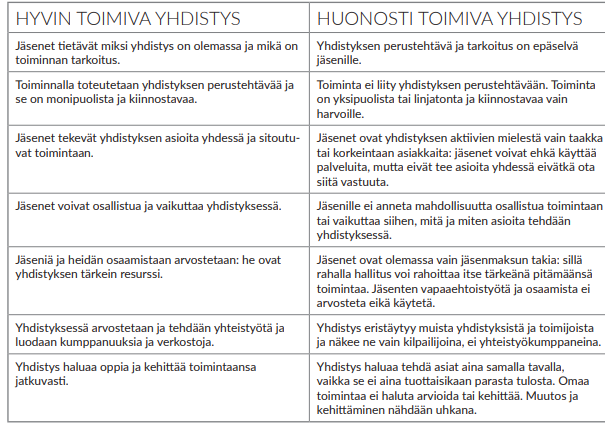 TOIMINTA TEKEE YHDISTYKSEN
Hyvä yhdistyskäytäntö perustuu demokratiaan, jäsenten tasavertaisuuteen ja avoimuuteen
Jäsenyys yhdistyksessä
Voimavarana on paitsi jäsenten määrä myös jäsenten 
 toimintaan käyttämä aika  
osaaminen, tiedot ja taidot 
 tekeminen ja aktiivisuuden määrä 
• halu toimia yhdessä
Jäsenen oikeudet
• päätöksenteko-oikeus: jäsenellä on oikeus olla läsnä, puhua ja äänestää sekä tehdä esityksiä yhdistyksen kokouksissa 
• oikeus eriävän mielipiteen esittämiseen: jäsenellä oikeus olla eri mieltä päätöksestä 
• oikeus moittia yhdistyksen päätöksiä tuomioistuimessa 
• oikeus tulla valituksi yhdistyksen eri elimiin, esim. hallitukseen 
• oikeus tehdä aloitteita ja saada asia käsittelyyn yhdistyksen kokouksessa 
• valvontaoikeus: oikeus päätösten toteutumisen ja tulosten arviointiin 
• tiedonsaantioikeus: oikeus tutustua yhdistyksen asiakirjoihin mm. jäsenluettelo, tilinpäätös 
• oikeus pysyä jäsenenä tai erota yhdistyksestä
Jäsenen velvollisuudet
velvollisuus maksaa jäsenmaksua 
 velvollisuus noudattaa yhdistyksen sääntöjä ja päätöksiä 
 velvollisuus tehdä ne tehtävät, jotka jäsen on ottanut vastaan 
velvollisuus olla lojaali yhdistystä kohtaan ja toimia yhdistyksen päämäärien hyväksi
Yhdistystoiminnan-avaimet_verkkoversio_FINAL.pdf (ksl.fi)
esimerkkejä yhdistyksen säännöistä, kokouskutsusta ym.